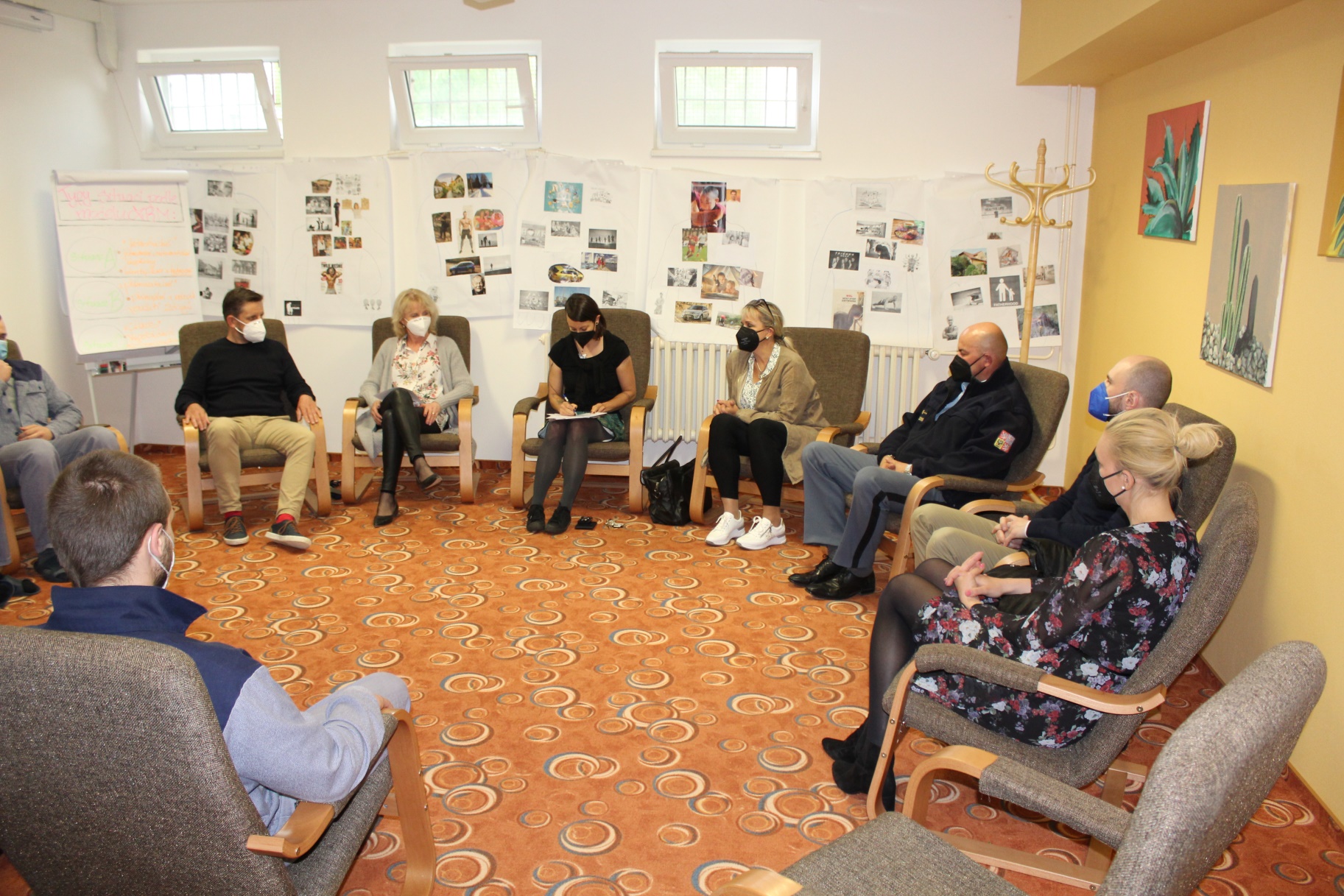 Průběžná reaLIZACE 
Good-Lives Modelu VE VĚZNICI KUŘIM

 PETRA KUBÍČKOVÁ, ALENA IMRICHOVÁ, PAVEL FRÝDEK
Ahoj a dobrý den,

Všechny Vás moc zdravíme z Kuřimi. Je nám opravdu líto, že s Vámi dnes nemůžeme být osobně. 

Přesto bychom se s Vámi rádi podělili o naše zkušenosti z posledních  dvou běhů GLM.
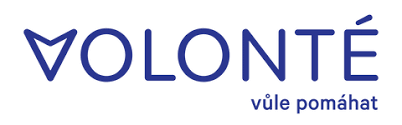 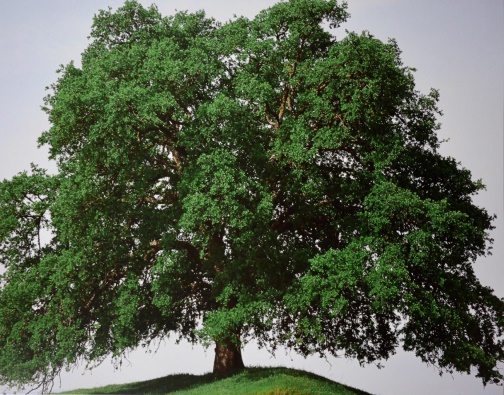 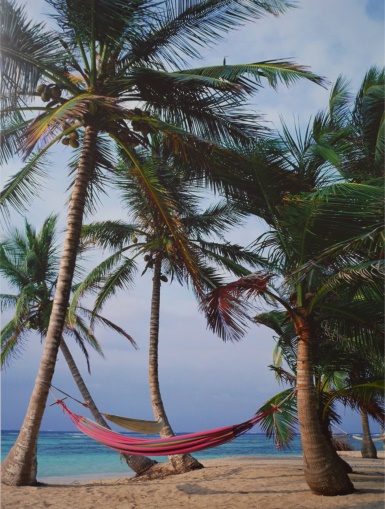 Výhody, které nám  práce 
  na Glm přináší:

Vlévá nám „novou krev do žil“, vidíme 
    změny a dává nám to smysl. GLM je skvělá         
    prevence vyhoření.

Máme podporu vedení 
   věznice, za kterou jsme moc 
   rádi. 

Podporuje týmového ducha.

Poskytuje nové nápady, např. založení nového 
   Specializovaného oddílu s GLM programem.
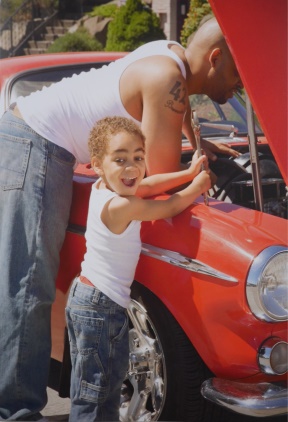 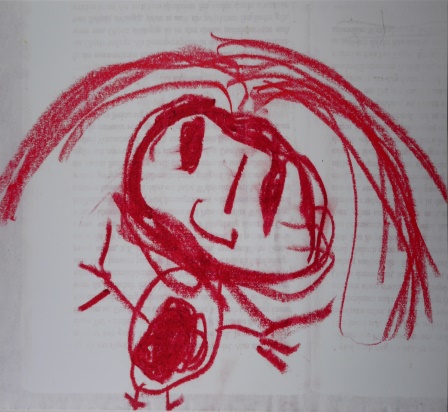 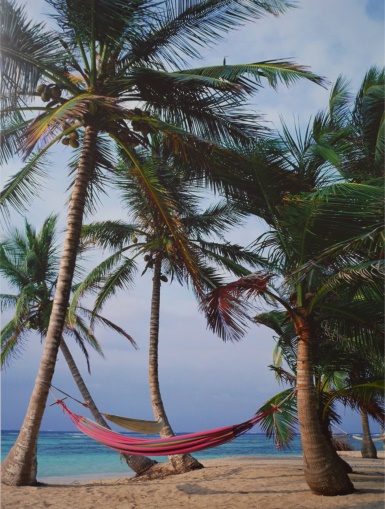 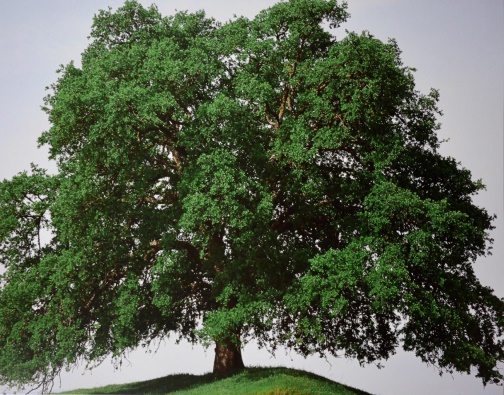 a ještě pár výhod …

Máme častější kontakt s Vámi …kolegy z jiných věznic a můžeme sdílet zkušenosti.

Učíme se s klienty stále něco nového.

Díky Volonté máme novou terapeutickou místnost (věčný nedostatek místa).

           
                Obrázky, které vidíte na okraji               
                prezentace, si vybrali účastníci 
                v rámci skupiny (Mé budoucí Já).
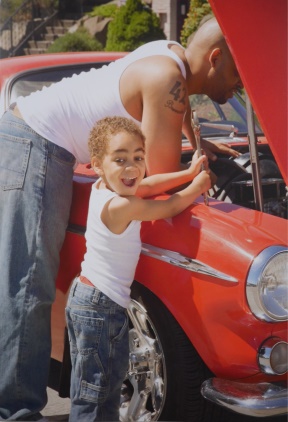 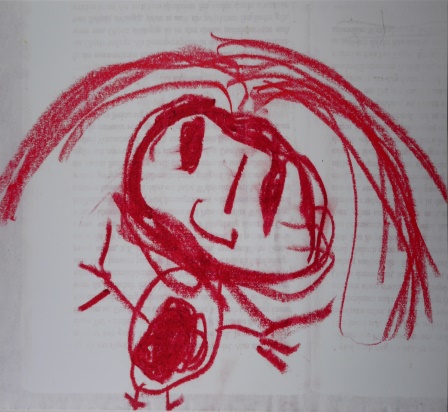 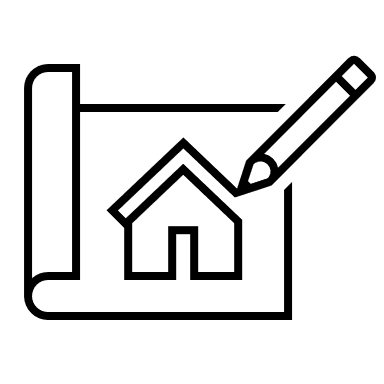 ÚSKALÍ, na která jsme naráželi:

Udržet motivovanost všech členů skupiny po celou dobu je náročné. Motivování skupiny je každodenním chlebem. 

Zajistit 100% mlčenlivost, když bydlí členové skupiny na různých oddílech, je obtížné. Ostatní odsouzení jsou zvědaví a vyvíjí nátlak na sdělování informací. Museli jsme zpočátku často vysvětlovat, z jakého důvodu je mlčenlivost tak zásadní.
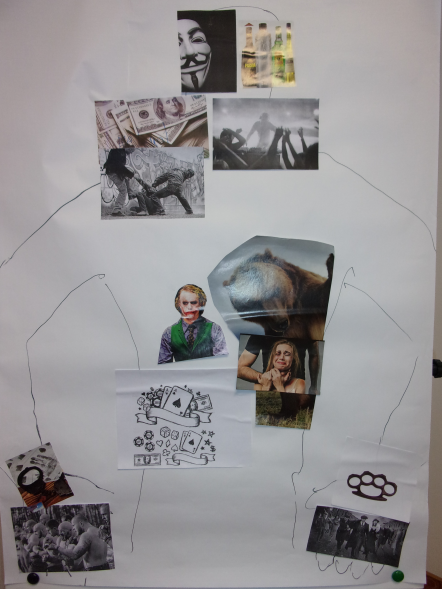 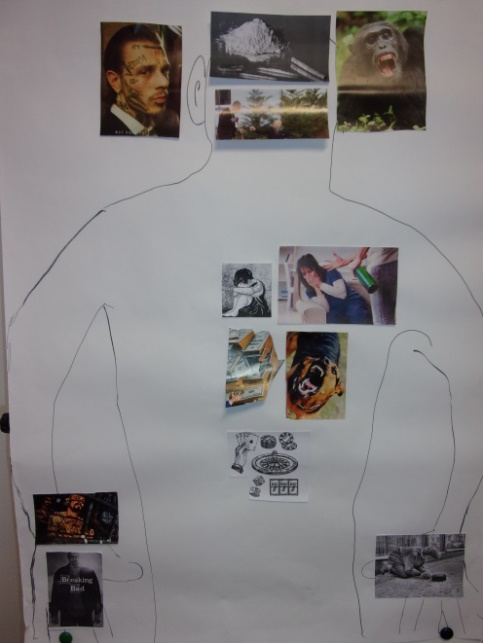 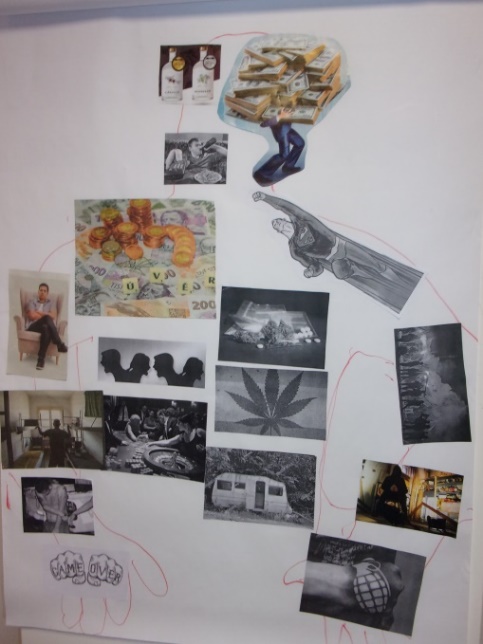 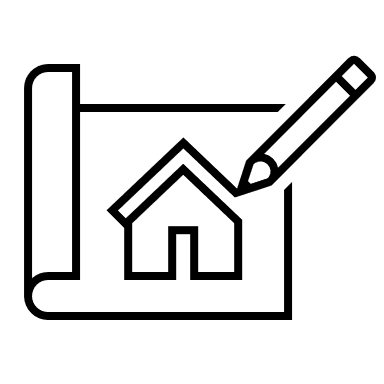 Na fotkách vidíte ukázky plakátů Minulého Já.
A další ÚSKALÍ …

Pocit bezpečí v terapeutické skupině za zdmi věznice je křehký.  Vězeňské prostředí samo o sobě limituje psychoterapeutické možnosti. 

Pokud není jednotný tým, není soudržná ani skupina, proto jsme sdíleli veškeré postoje, názory i pocity po každé skupině, psali jsme zápisy z průběhu každého sezení. 

Členové skupiny se stydí mluvit o průběhu své trestné činnosti. 

Naráželi jsme na limity mentální úrovně některých účastníků při vysvětlování úkolů nebo práci se symbolem.
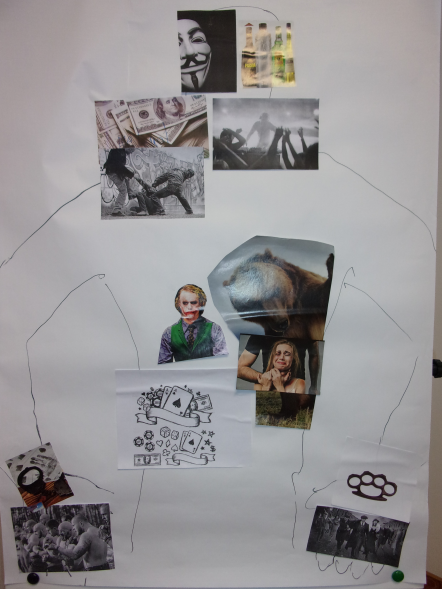 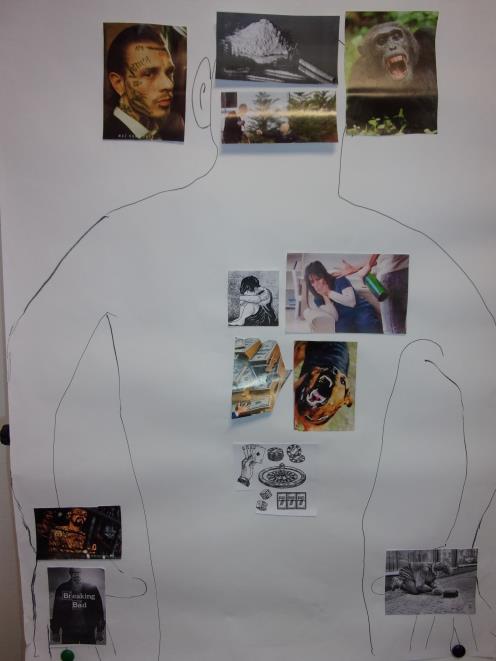 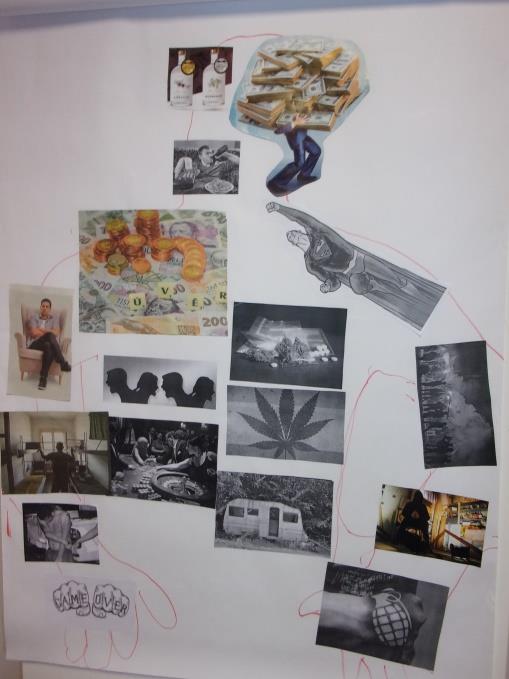 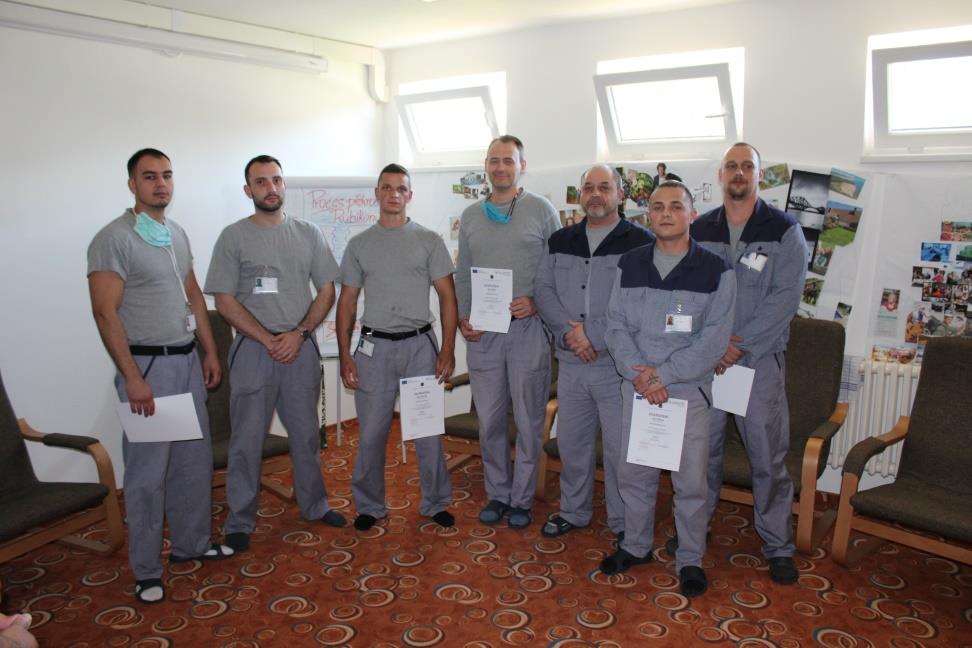 NÁROČNOST GLM PRO VŠECHNY
Na terapeutický tým (přípravy, odbornost, motivace)
Na klienty (neustálá aktivita, míra sebereflexe, chuť)
Na testování (pre- a posttesty jsou organizačně náročné)
Udržet si motivaci pro obě strany je zásadní.
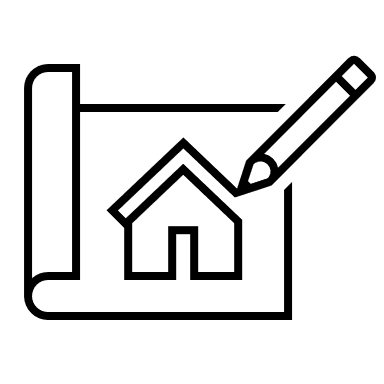 Na fotce v pozadí jsou absolventi 1. běhu.
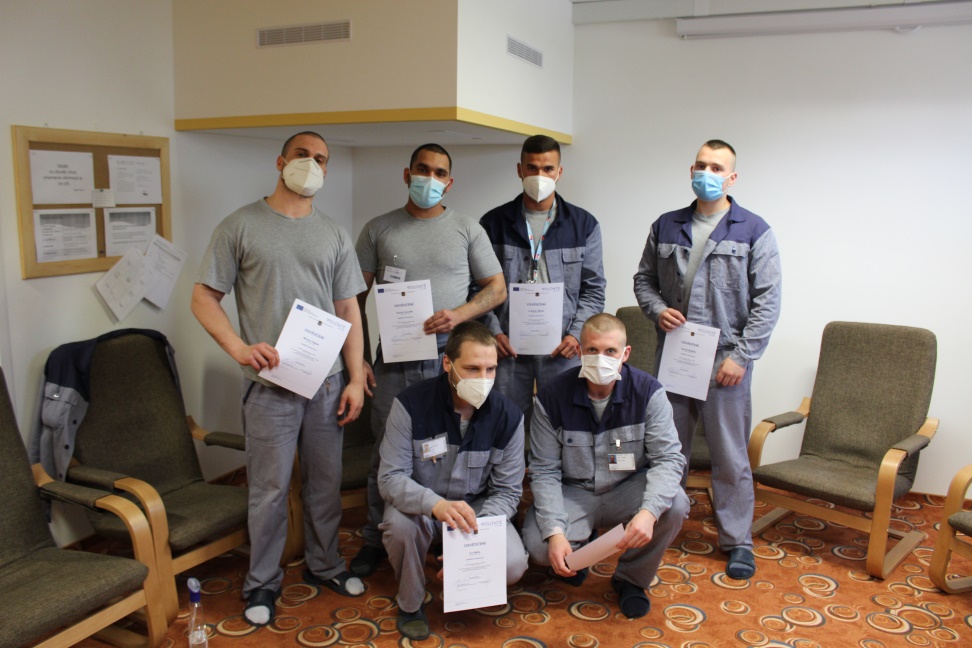 CO ZMĚNIL COVID
Respirátory (mimika, srozumitelnost, obtížné hraní rolí)
Časový harmonogram nemáme ve svých rukou (zákaz skupin)
Více krizových situací v rodinách klientů (bez návštěv)
Stěhování mezi oddíly z důvodů pracovišť, karantén apod.
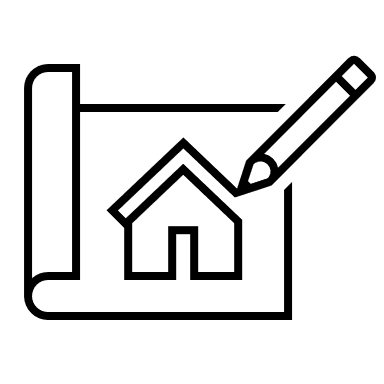 Na fotce v pozadí jsou absolventi 2. běhu.
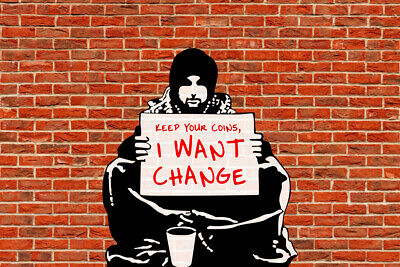 Přesto se těšíme, co přinese 3. běh. Děkujeme vám za pozornost.